Working with Prosecutors and the Evidentiary Value of BWCs
Damon Mosler, BWC TTA Lead and Deputy District Attorney, San Diego County
Roger Nunez, BWC TTA Lead and Sergeant, Los Angeles, CA Police Department
This material was supported by Grant No. 2015-DE-BX-K002 awarded by the Bureau of Justice Assistance (BJA).  BJA is a component of the U.S. Department of Justice Office of Justice Programs.  Points of view or opinions contained herein do not necessarily represent the official position or policies of the U.S. Department of Justice.
Prosecution Side: Numbers
2015 – 75,000 videos (35,000 + 40,000) – 40% phased
15,000 hours
12 TB
2017 – 160,000 videos – (60-80% deployment 
40,000 hours
65TB
2018 – 11 TB a month!!
From 3,400 cops with BWCs-
San Diego County – 3.2 million population ~ 4,000 sq. miles
2
Goal
Management of videos without creating delays in our cases
3
Timeliness/Questions for Law Enforcement
When will law enforcement get videos to prosecutors?
Can they/you meet court imposed timelines?
Which videos are critical for issuing? 
Understand workflow – both sides
4
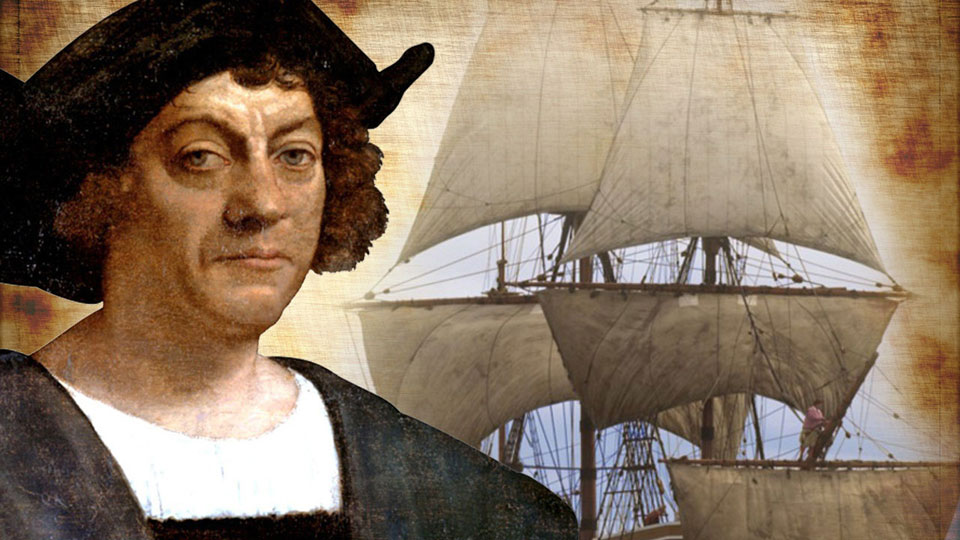 5
All Video – All Agencies
Labeling – retention – tracking videos down
BWC SEARCH REQUEST
Case Name                People v. xxx
Case Number           SDPD Incident #16xxx
Date of Incident      5/29/16
Time of Incident     Approximately 12:47 p.m.
6
Discovery – In General
Must the case prosecutor review BWC video before discover to defense to identify and redact non-discoverable, privileged information?
Can they?
7
Redaction – Safety and the Law
Personal Identifying Information

Internal passwords and other sensitive information

CI – Material
8
Pro Per  Defendants*
In Custody- 

Out of Custody

Protective Orders/motions/process – for all defense counsel.


*- Defendants who are representing themselves.
9
Trust – DA as IA?
Policy for reporting poor behavior while keeping trust with law enforcement

Its only for official use – to do so otherwise=violation
10
Court Aspects
How San Diego obtained defense buy-in
11
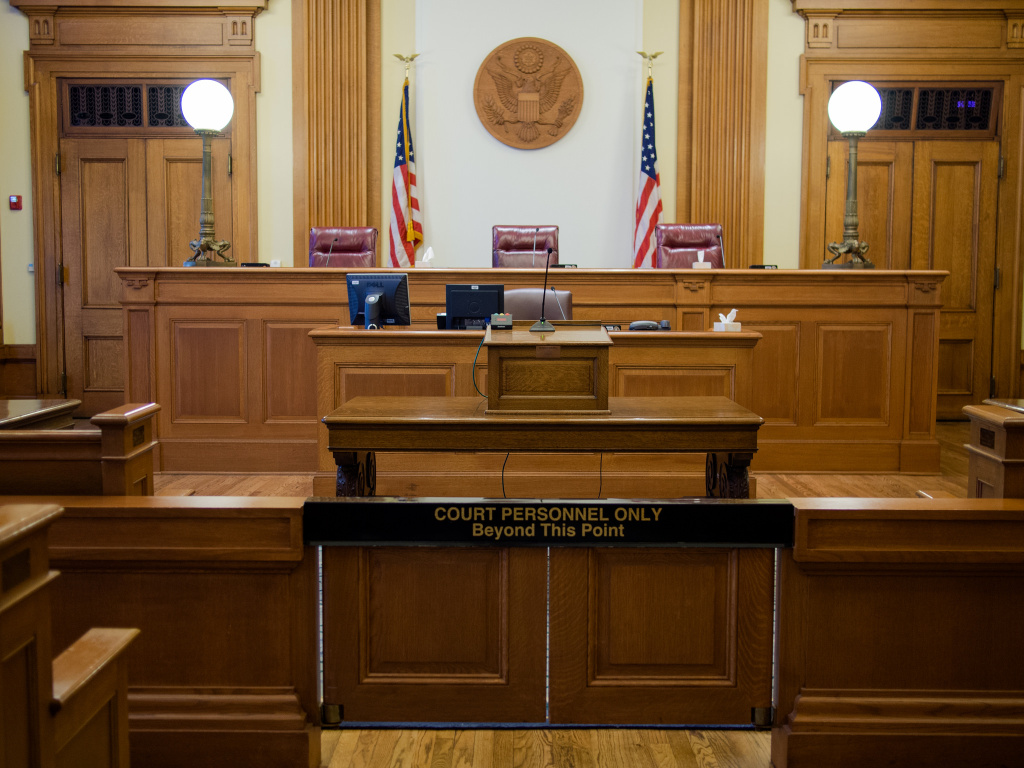 12
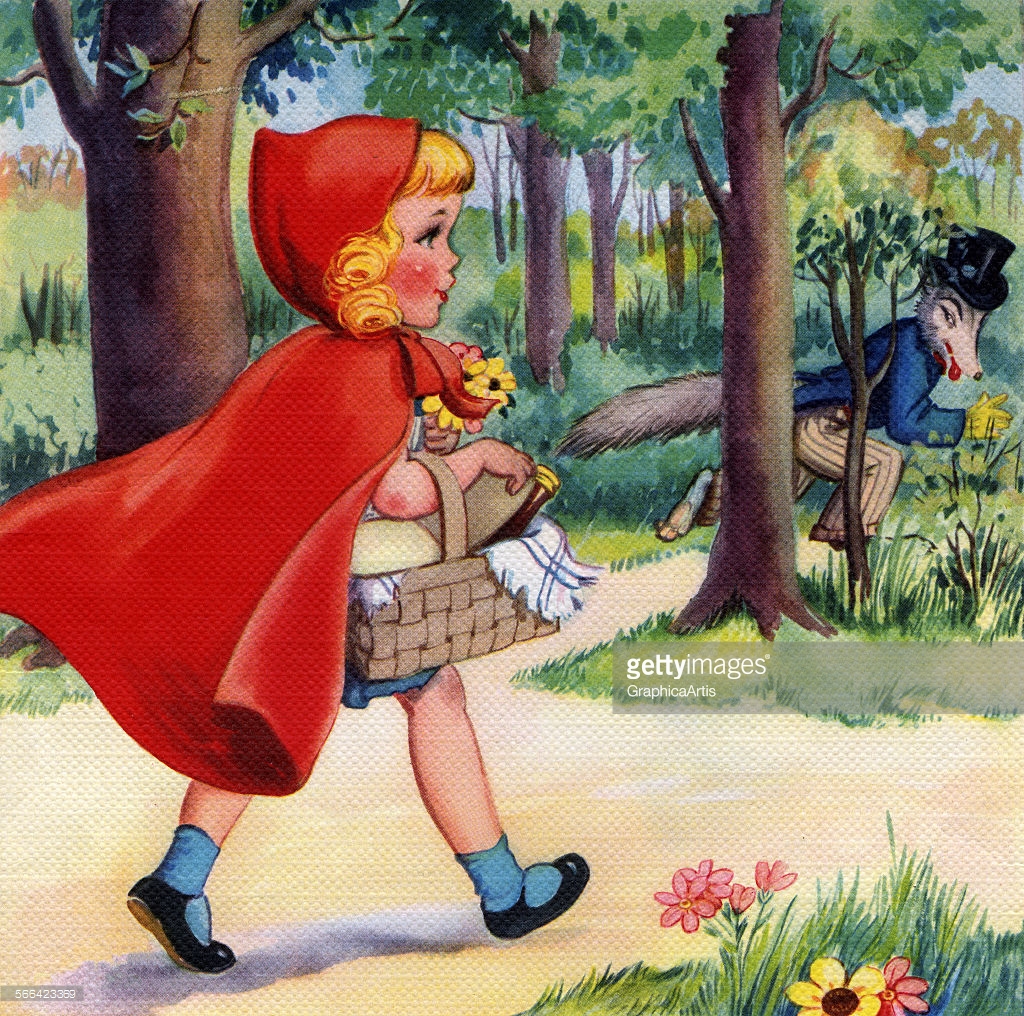 13
Impact 1 – Emotion
Report may underplay incident – 
“We walked to the rear with the boyfriend and could hear girlfriend crying. After checking on her we went back and cleared her unit to make sure there was not a suspect inside.”
14
Impact 1 – Benefit
The true emotion of the victim

The true credibility of the witnesses
15
Impact 2 – True View of Defendant
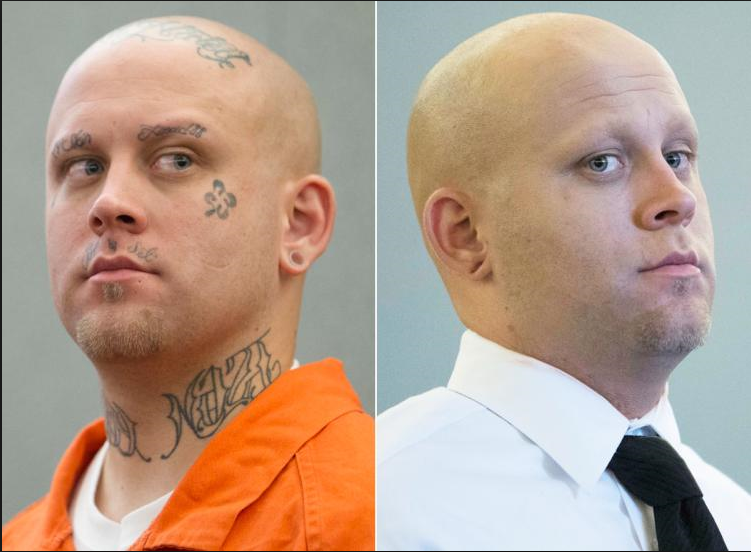 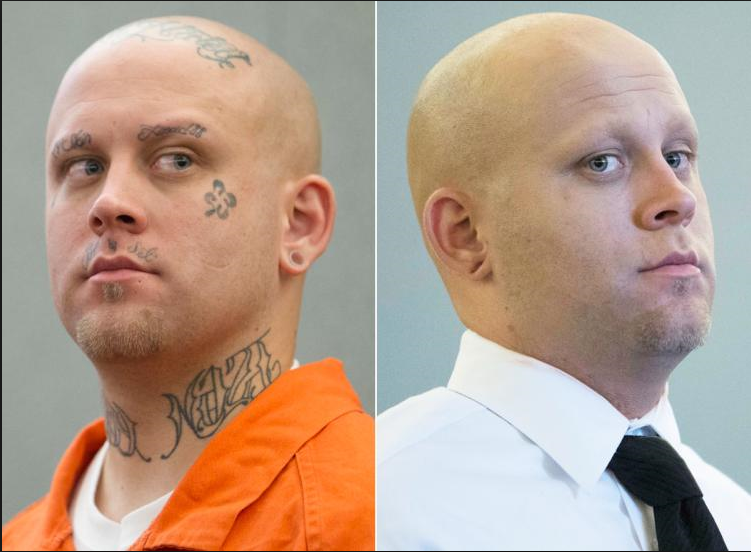 16
Impact 2 – Benefit
Seeing defendant with law enforcement

Defendant not cleaned up

Its an authentic view of the defendant -  in his or her environment
17
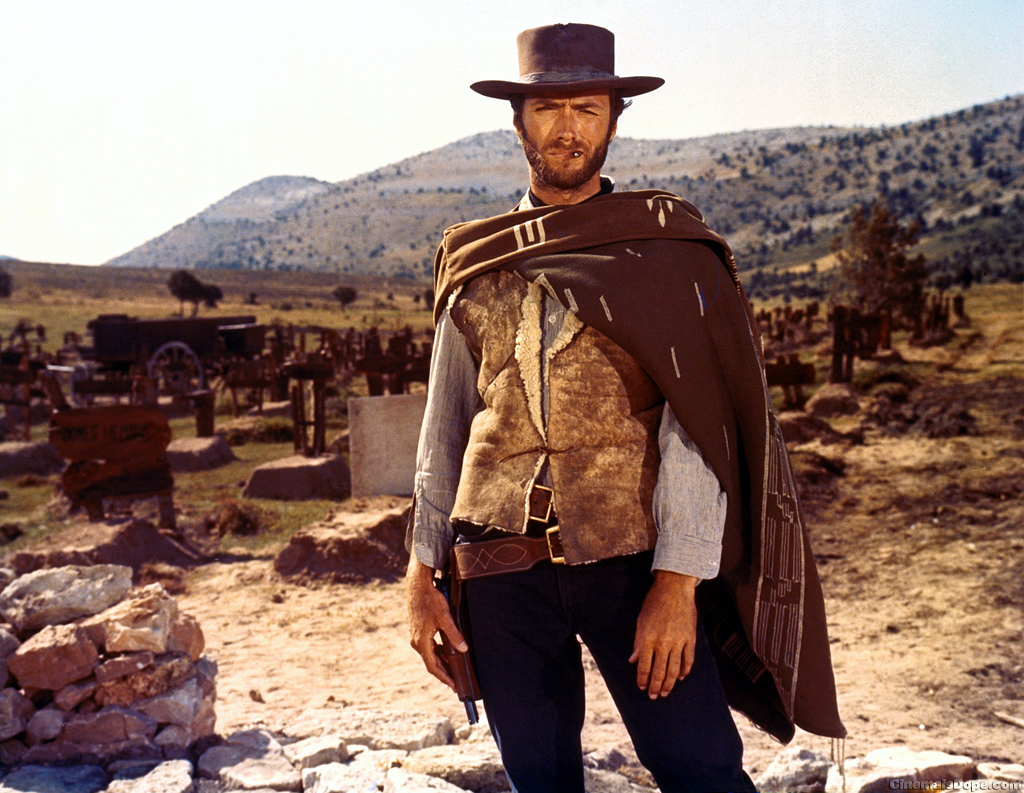 18
Impact 3 – Force or Grit
On any hands-on-officer case – need to see all angles to understand what happened

Life on the streets – how to prepare jury for colorful or cringe worthy events
19
Caution
How to convey that the video is not the entire picture or that at times, policing is not pretty
20
Impact 4 – Setting the Scene
During trial prep, explain how the videos can be of value

With proper training, officers can do several different types of things with the video

Encourage this type of use with officers
21
Trial Impact – Pre-Trial Prep
BWCs- Understand the equipment and how it works

Malfunctions?

Off-camera events
22
Unforeseen Trial Impact
Report variations – possible impeachment

How to handle in court – anticipate and prepare (overtime for trial prep?)

Over-reliance on video by law enforcement and/or Deputy District Attorney – still need good police work
23
Understanding Video Limitations
Cannot replace a thorough investigation

BWCs may capture more information than an eye sees or a person perceives

Body may block the view

One camera angle may not be enough

Speed and depth are different

A camera encourages second-guessing
24
Training – Improve Videos
Get the prosecutor’s perspective regarding the use of BWCs
Prosecutors can help with narration for consent searches, reasons for terminating a recording, and how to record the execution of a search warrant

Avoid the need for redaction (Driver License or other identifying information)
25
Coordination – Prosecution or Law Enforcement
Offer to coordinate with all law enforcement agencies in your jurisdiction so that policies are as uniform as possible for better integration by your agency or prosecutor
For example, you could offer to host a quarterly meeting with command staff and training officers to share BWC “best practices”
26
Managing Expectations
Voire Dire

Direct Examination

Find Video to Play

Argument
27
Questions?
28